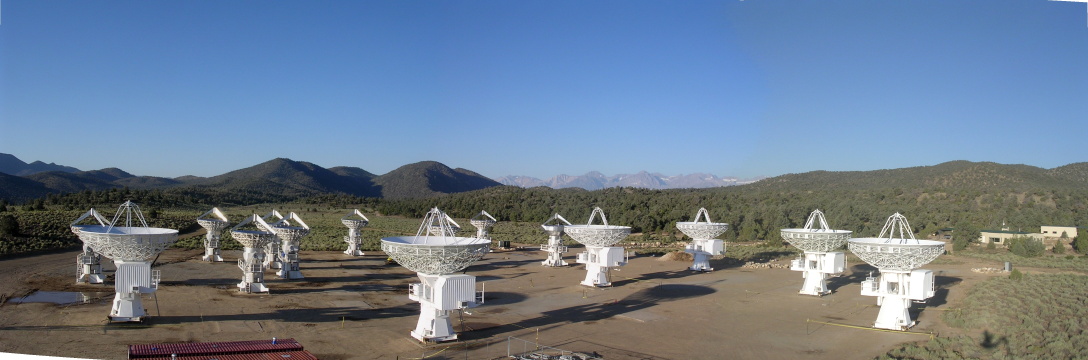 High-resolution image
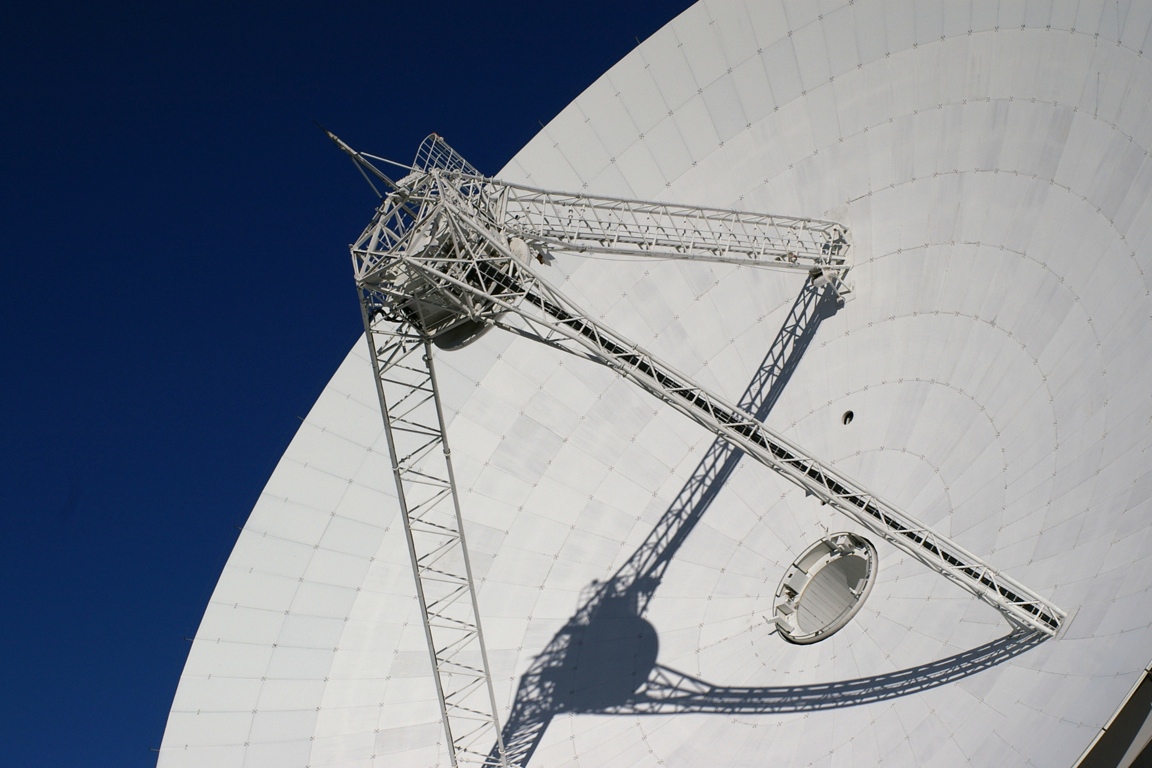 Total power
CARMA
CARMA-Nobeyama 45m telescopeCO Survey of Nearby Galaxies
Jin Koda (Caltech -> Stony Brook Univ.)
Nobeyama 45m telescope
Collaborators
Masayuki Fukuhara (U. Tokyo)
Rieko Momose (U. Tokyo)
Fumi Egusa (Caltech)
Misty La Vigne  (U. Maryland ->McKendree U.)
Tsuyoshi Sawada (Joint ALMA Office)
Guilin Liu (UMASS)
Jennifer Donovan (Columbia -> Stony Brook)
Nick Scoville (Caltech)
Nario Kuno (Nobeyama Radio Observatory)
Rob Kennicutt (Cambridge)
Daniela Calzetti (UMASS)

CARMA integration team & Herschel KINGFISH collaboration
CARMA & NobeyamaCO Survey of Nearby Galaxies
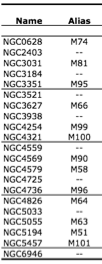 On-going survey/Work in progress

21 Spiral Galaxies
All from the Spitzer SINGS survey
Full range of ancillary data
Herschel KINGFISH project (PI: Kennicutt)

Wide Range of Dynamical environments
Strong/Weak spiral galaxies
Strong/Weak/Non barred galaxies
Flocculent galaxies
How GMCs evolve in Galactic Disks?
Hydrodynamic simulations/Hydrodynamic instabilities
Stellar spiral potential
No gravity
No magnetic field
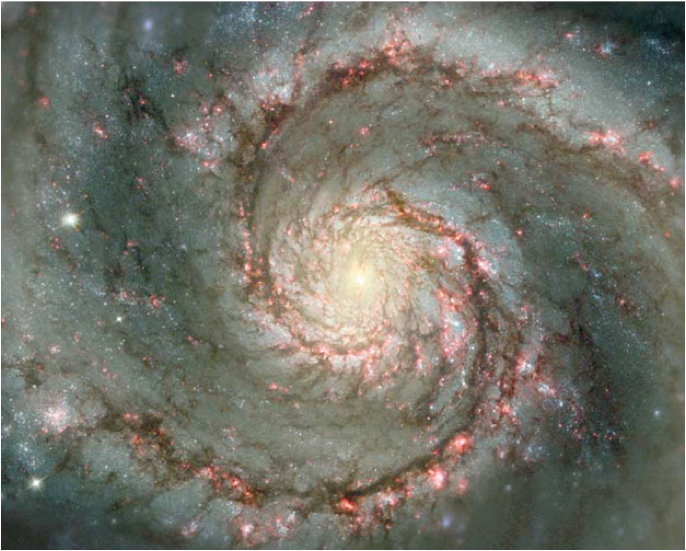 Wada & Koda 2004
M51 (Scoville et al. 2001)
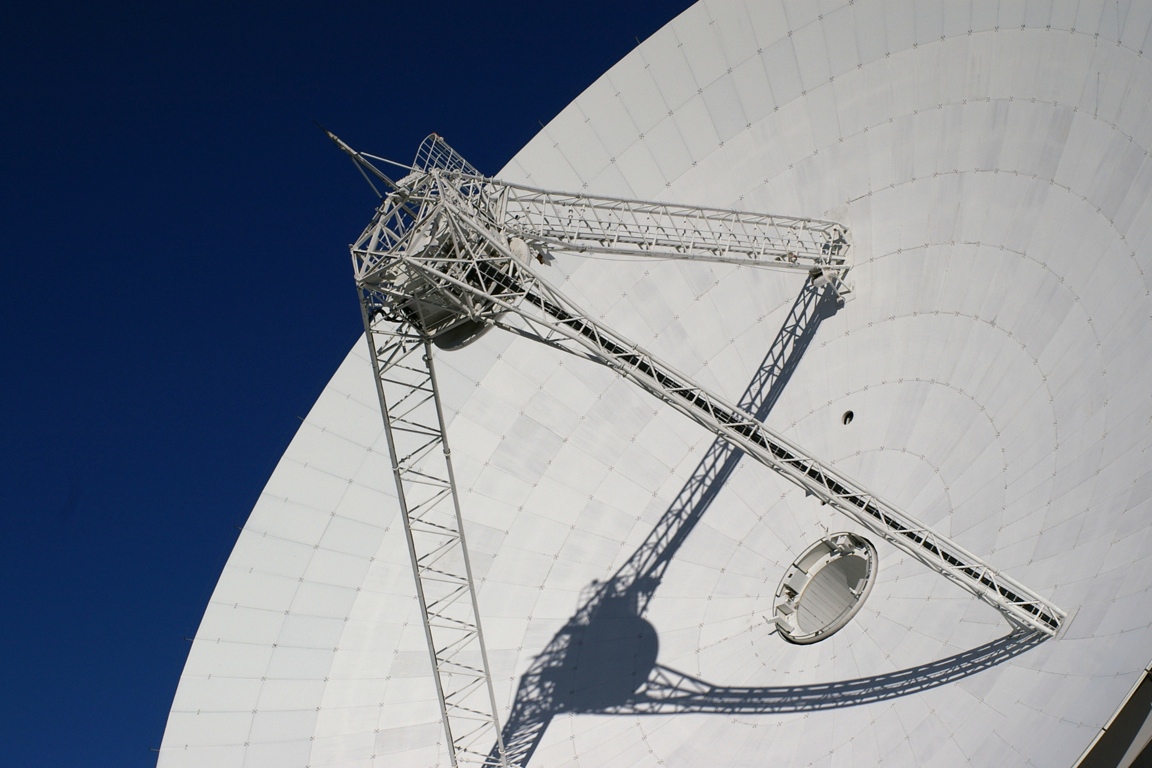 Total power
CARMA & Nobeyama Obs. Of M51
Best image-fidelity ever achieved with millimeter interferometers.
Total power
Zero-baselines
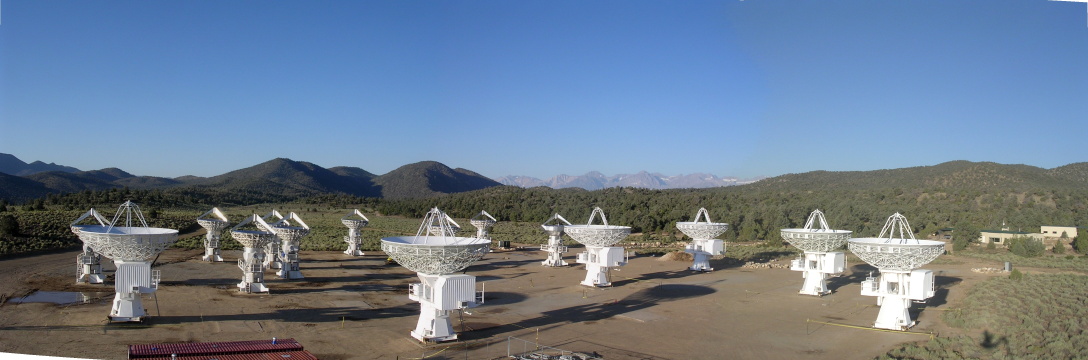 High-resolution image
CO map
Resolution
~2-4” 
~100-200pc at 10Mpc
Typical separation of GMCs in MW ~100-1000pc
Sensitivity
~40 mJy
4sigma ~ 4x105Msun
Two improvements
Detecting typical GMCs in nearby galaxies
High-contrast imaging interarm structures
Koda et al. 2009
8 micron(PAH)
Spitzer SINGS survey
Calzetti et al. 2005
GMC & GMA Distribution
Giant Molecular Associations (GMAs)
107-8 Msun
Only on spiral arms
Giant Molecular Clouds (GMCs)
105-6 Msun
Both in arm and inter-arm regions

GMAs are assembled on spiral arms, and broken up through spiral arms.
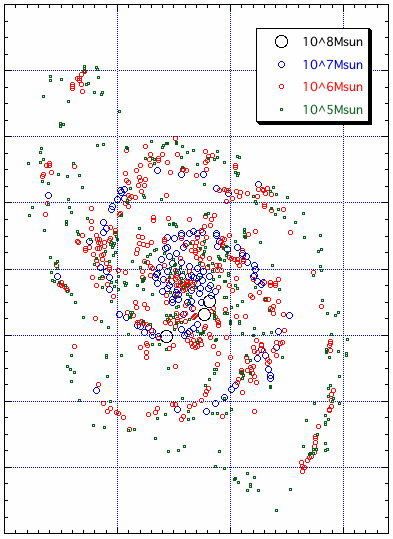 Koda et al. 2009
GMA Destruction due to Spiral Shears
Velocity field
Tfree-fall~ 5-10 Myr
Surface densities of GMAs ~200-1000 Msun/pc2
Assuming the thickness of 100pc
Tshear~5-10 Myr
Velocity gradient across spiral arms: dv/dr > 200km/s/kpc
Tshear = 1/Aoort
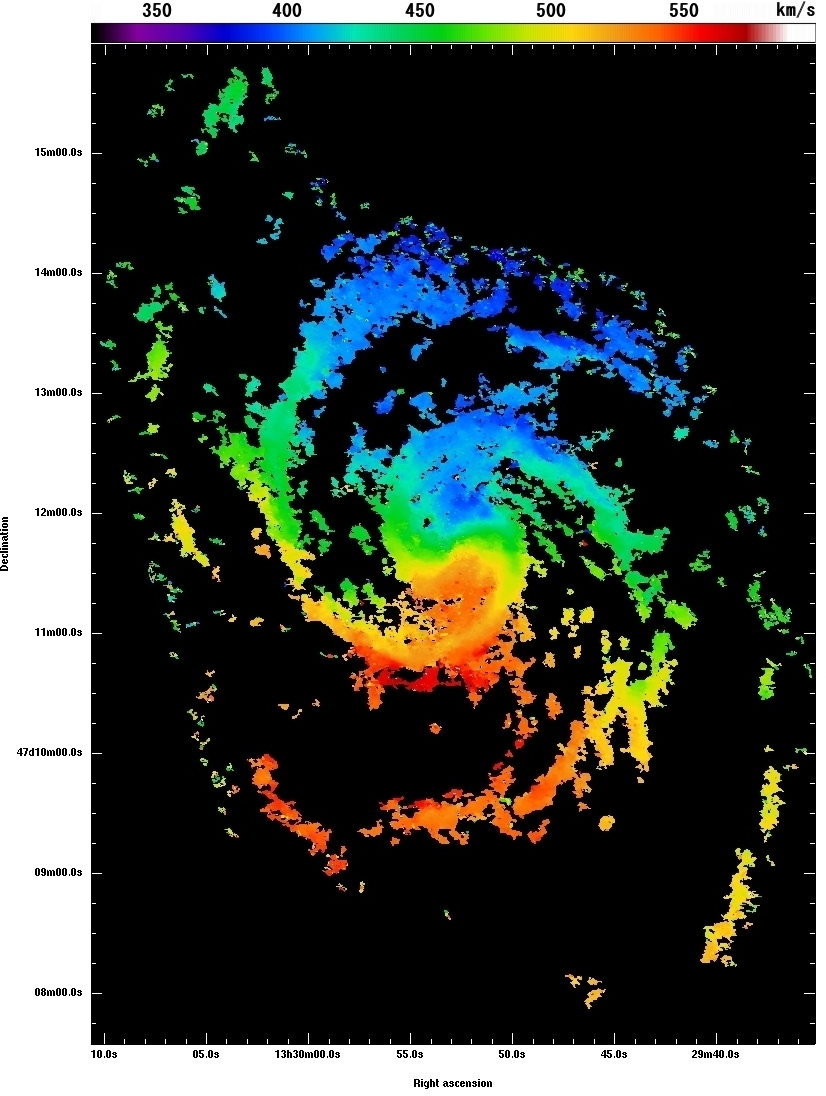 Koda et al. 2009
Dynamically-Driven Gas Evolution
HST image and CO contours
Remnants of GMAs (Spurs)
~107Msun
High image fidelity
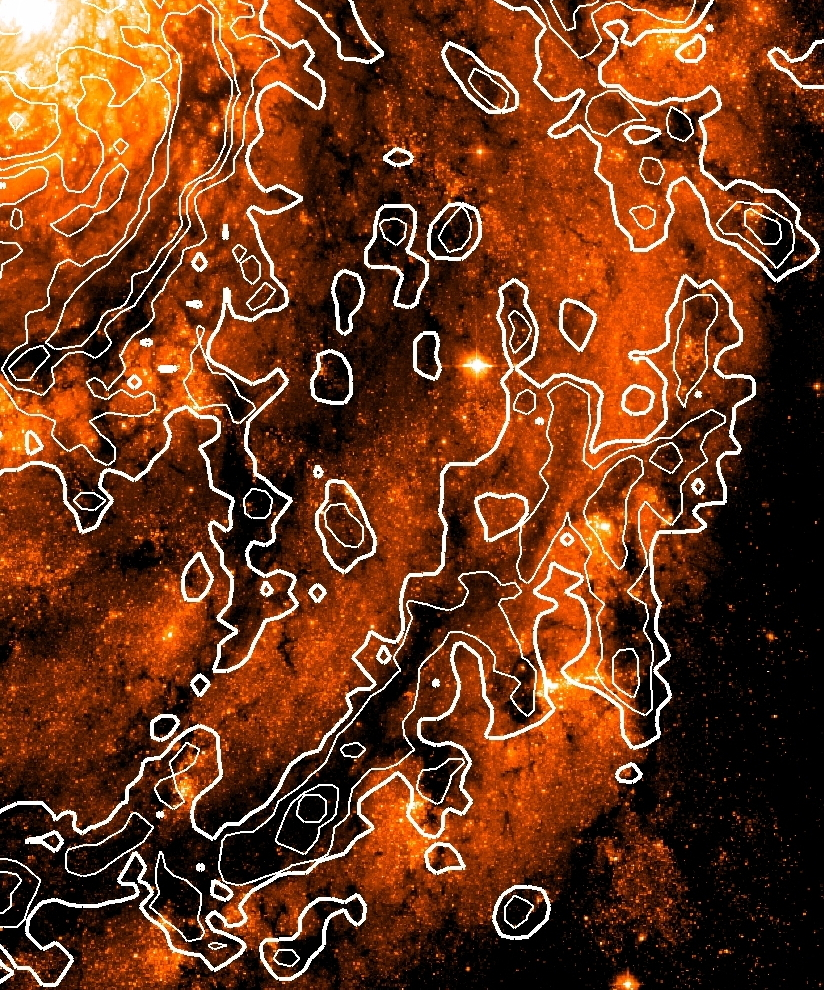 Unbound
Velocity gradients
Koda et al. 2009
GMCs with Little/No Star Formation
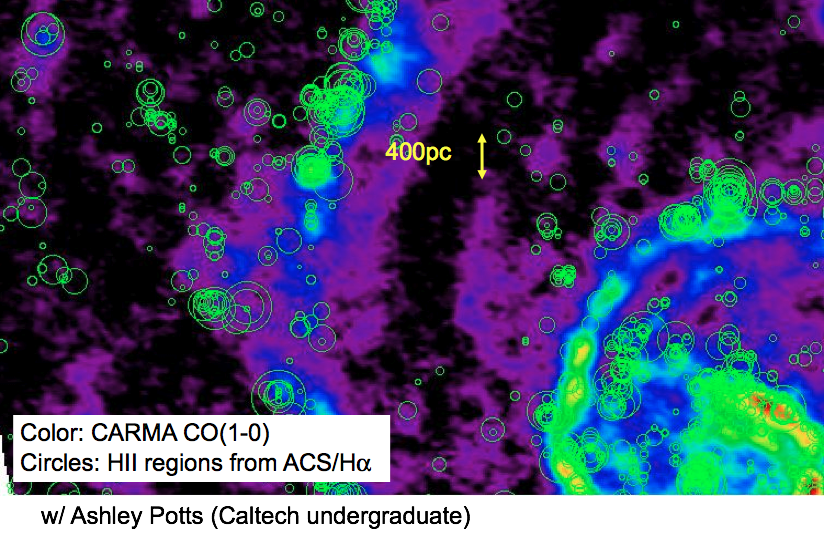 Color: Star Formation Rates
	Left: Ha + 24micron
	(Calzetti+ 2007; Kennicutt+ 2007)
	Right: HST/ACS Halpha
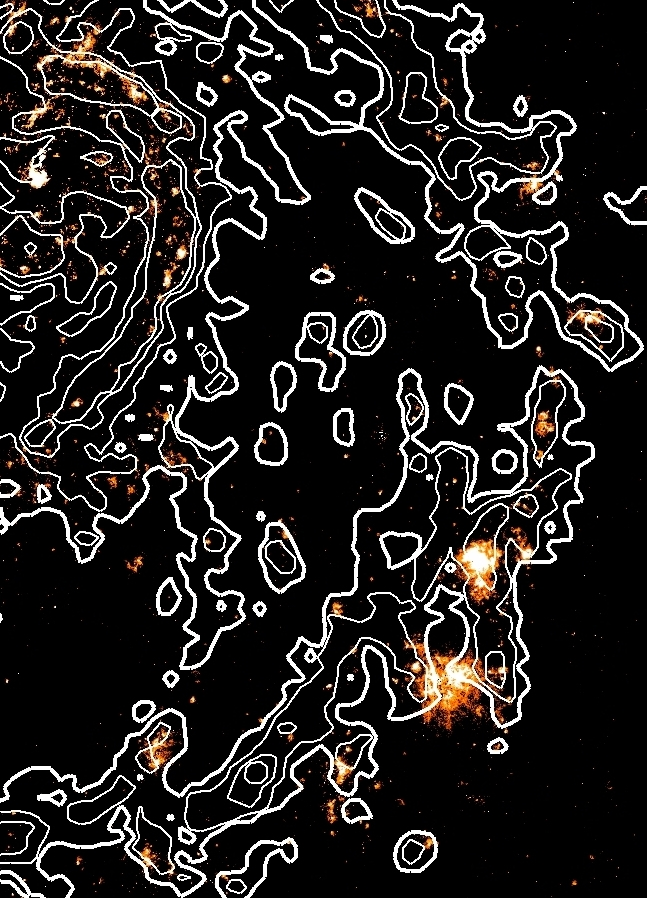 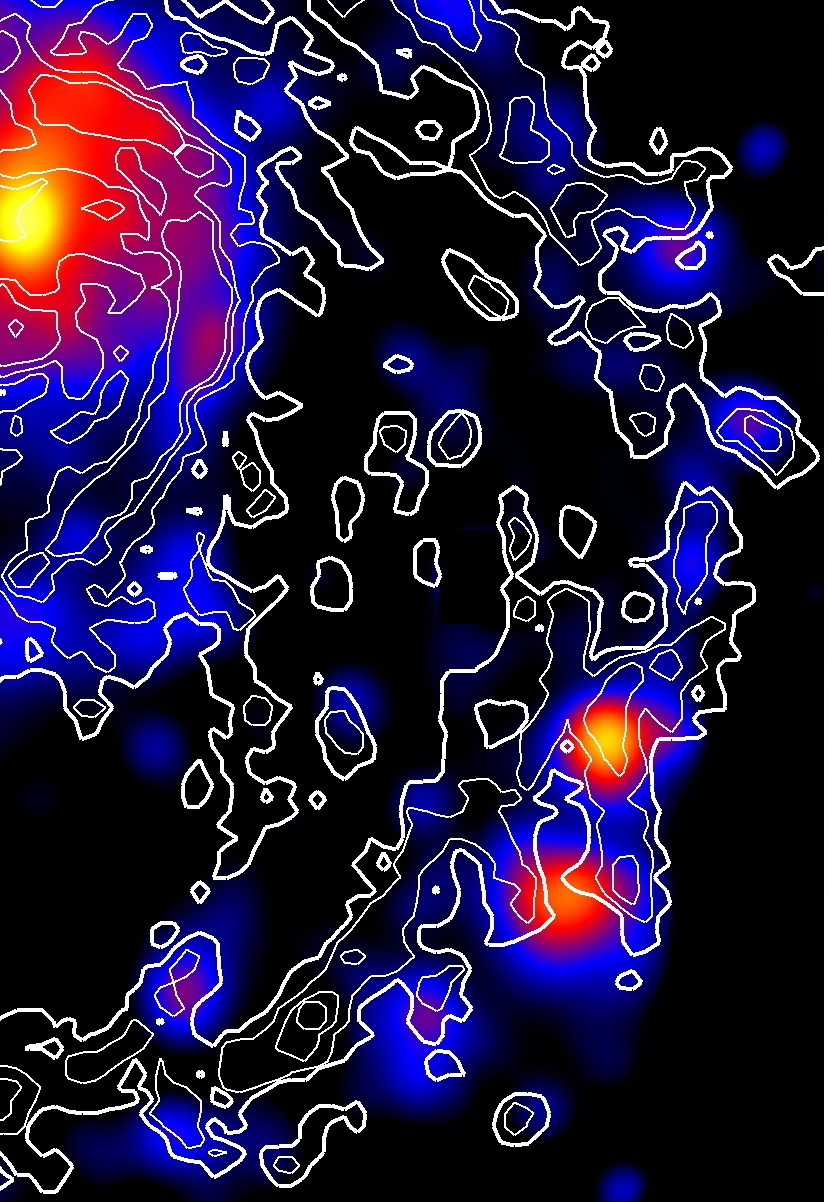 Beyond the Kennicut-Schmidt Law
Resolving SF regions and GMC distributions
1kpc
Contours: CO
21 Galaxies with CARMA & NRO45
Range of dynamical environments
CARMA obs.
Central 2.3’ regions (19-pointings) ~7kpc at 10Mpc
4 tracks per galaxy (2 C & 2 D-config.)
Nobeyama 45m telescope
BEARS 25 beam receiver
On-the-fly mapping (Sawada+2008)
~20h per galaxy
Comparisons with BIMA-SONG
Similar area coverage
A few times higher resolution and sensitivity
CARMA
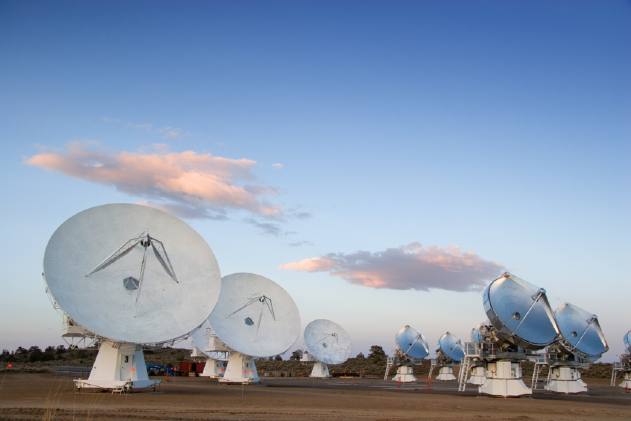 Nobeyama 45m telescope
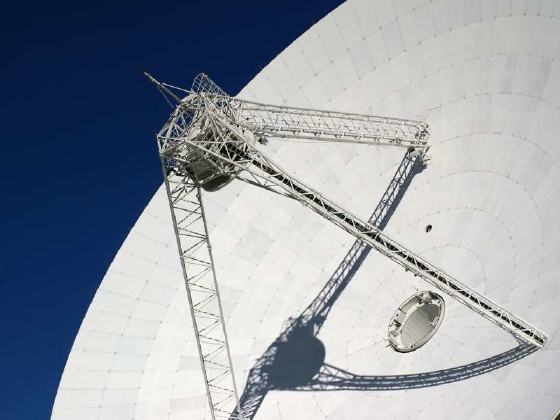 Status and Examples
CARMA: 12 targets observed (or in observing queue) 
Nobeyama 45m telescope:  11 targets observed
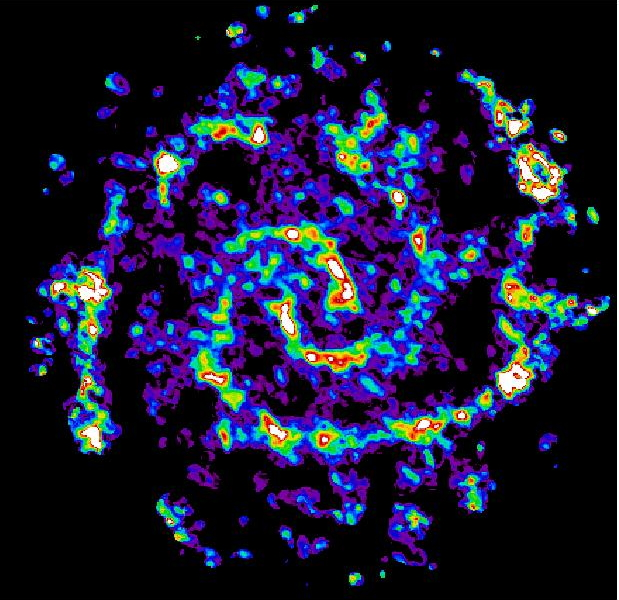 NGC 628
NGC 5055
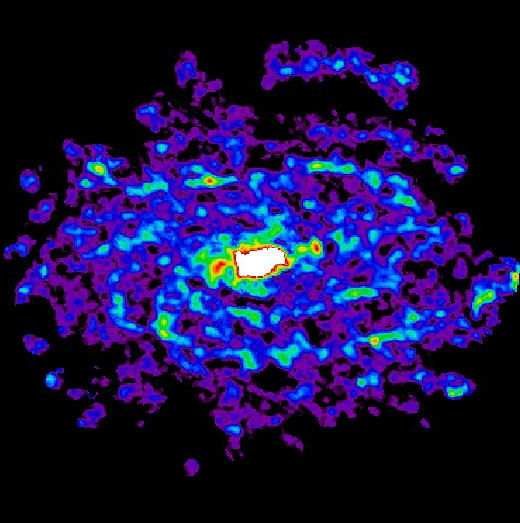 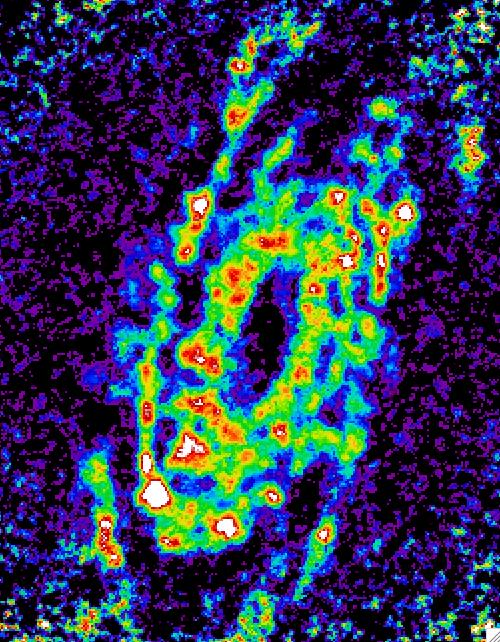 NGC 3521
NGC 3627
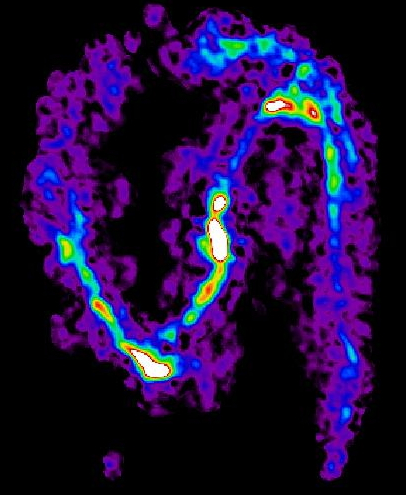 NGC 4736
NGC 4254
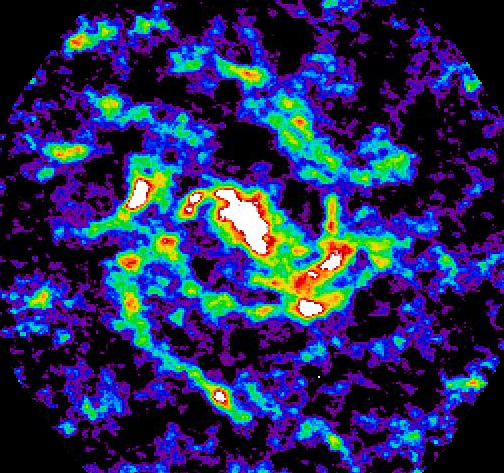 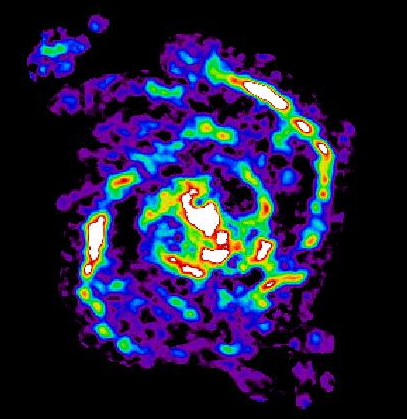 NGC 6946
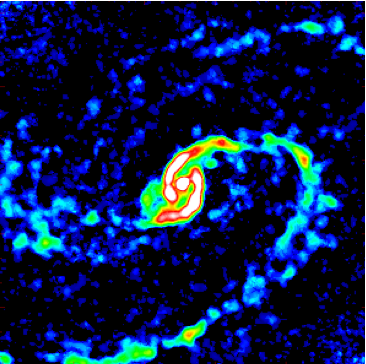 NGC 4321
by Misty La Vigne;  Fumi Egusa;  Rieko Momose;  Masahiro Fukuhara;  Guilin Liu; Jin Koda
GMA Coagulation on Galactic Structures
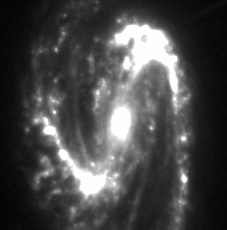 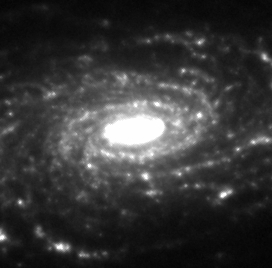 Flocculent
NGC 5055
Strong Bar
NGC 3627
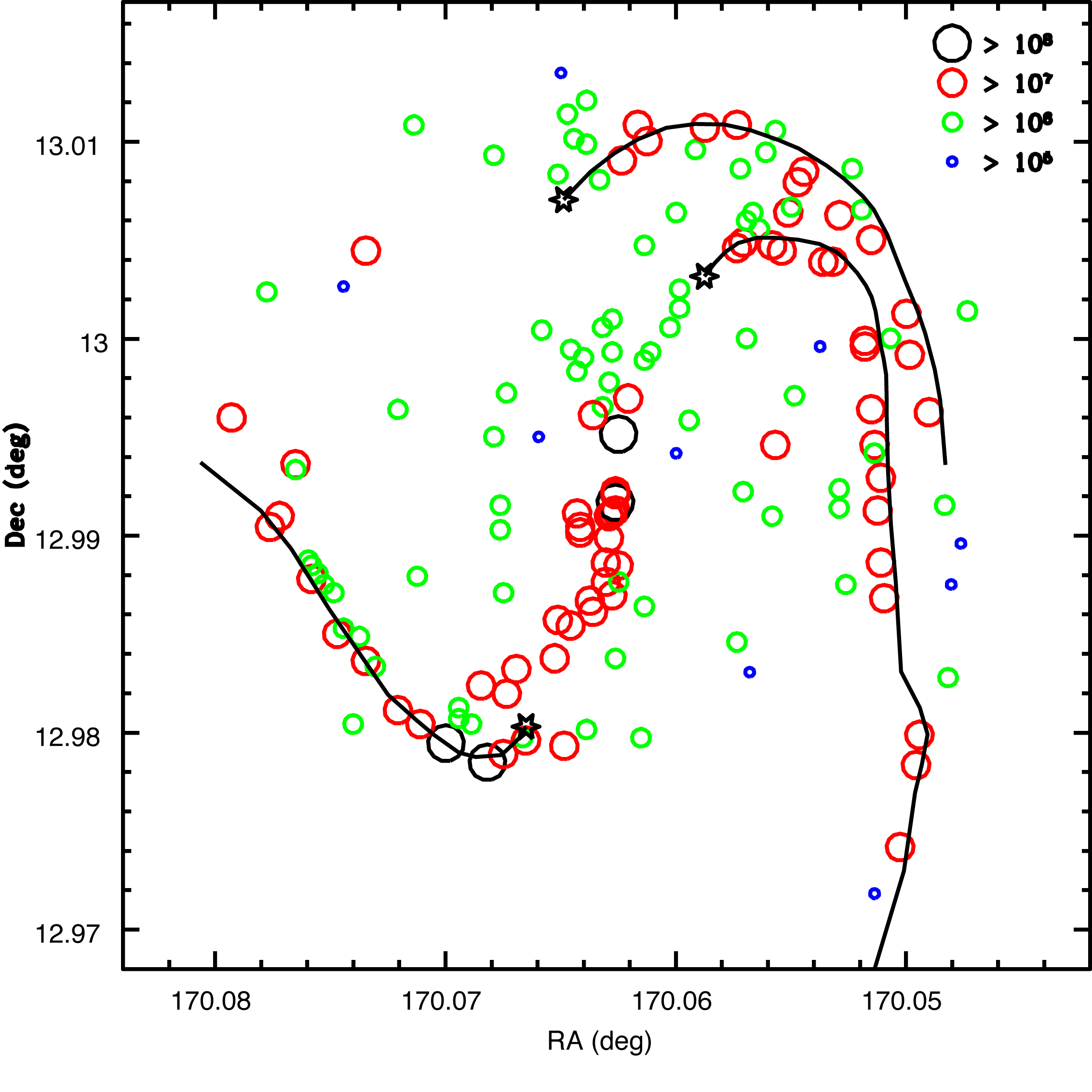 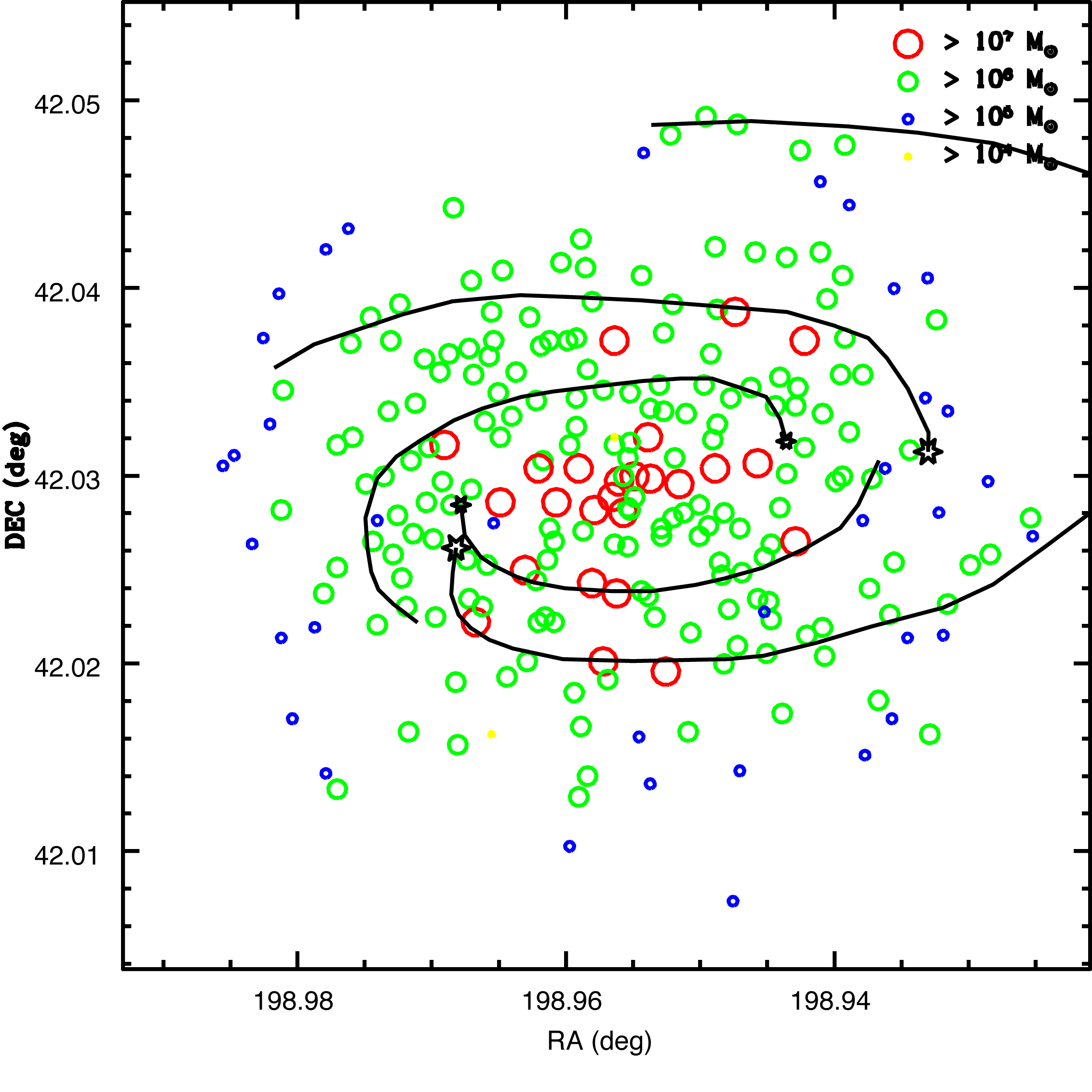 D=8.9Mpc
D=8.2Mpc
La Vigne 2009 (PhD. Thesis)
Critical developments
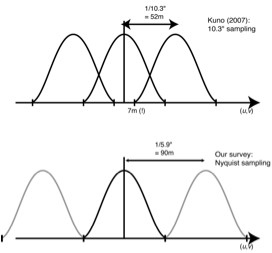 CARMA
New receivers
~x2 higher sensitivity

Nobeyama 45m telescope
OTF & 25beam Rx (sawada et al 2008)
Over-sampling effciently
FWHM ~15”
6” grid necessary
No aliasing effect
Reduced correlated noise
Little systematic noise
Fourier transformation of noise
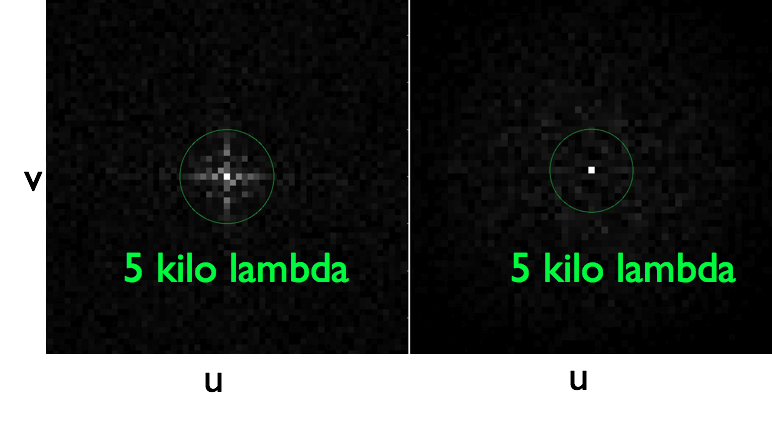 ON-OFF obs.
OTF obs.
Summary
Dynamically-driven evolution of molecular gas
CARMA & Nobeyama CO survey of nearby galaxies

Direct pathway to ALMA
High resolution
High sensitivity
High image fidelity
Compact Array
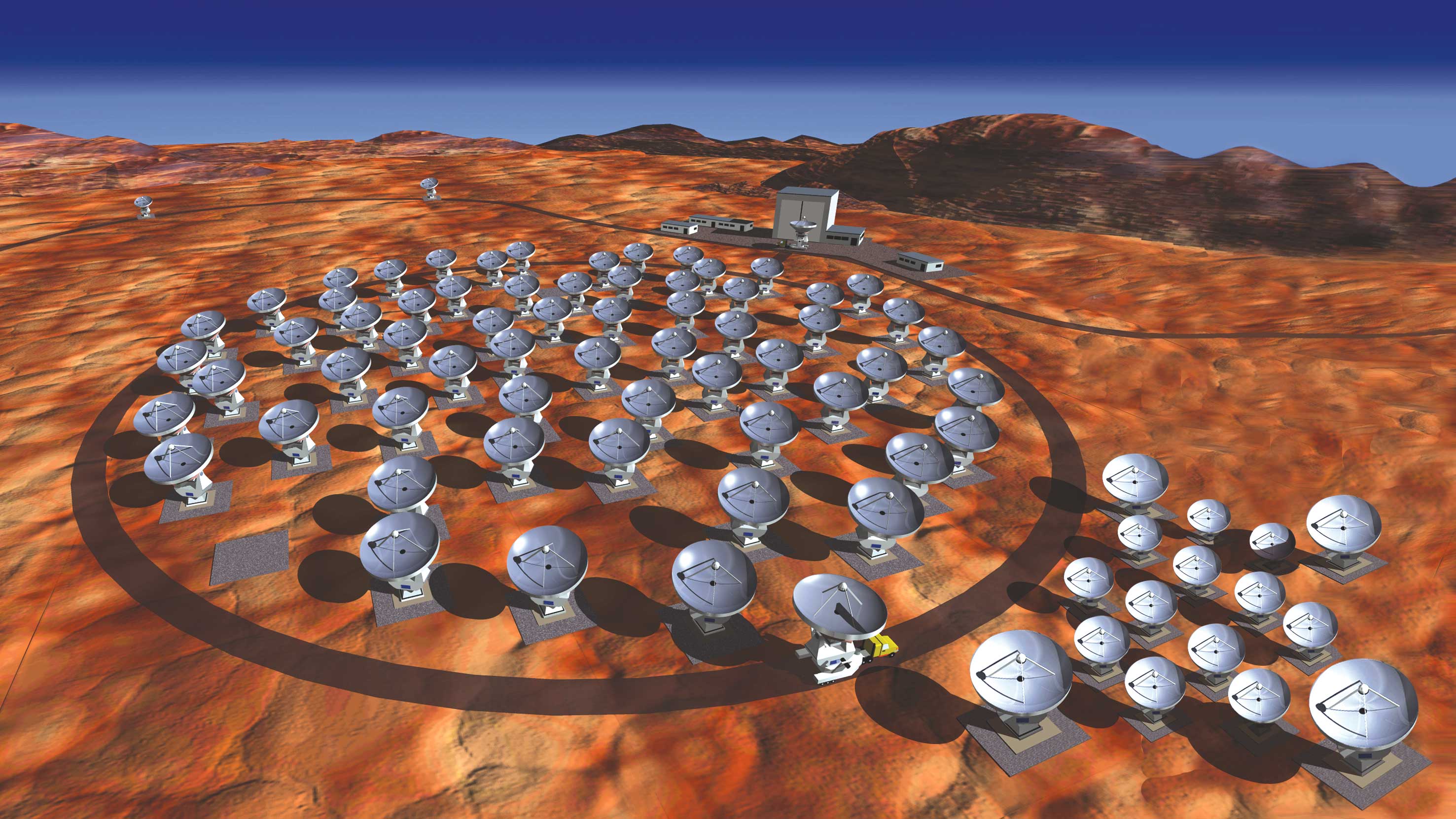 How GMCs evolve in Galactic Rotation?
Molecular gas fraction  = 2*NH2/(2*NH2+NHI)
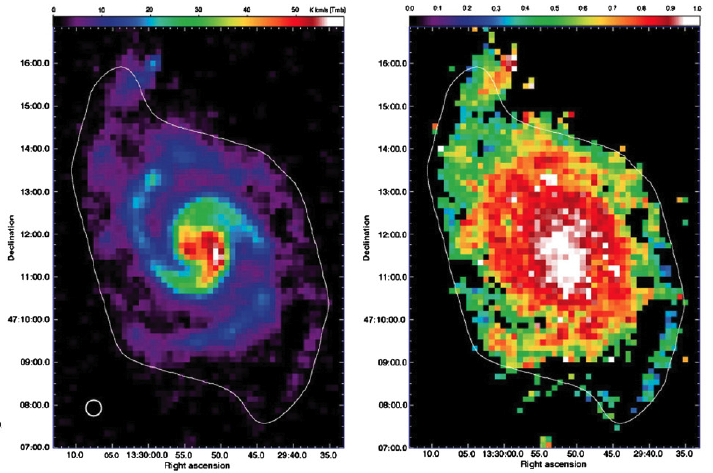 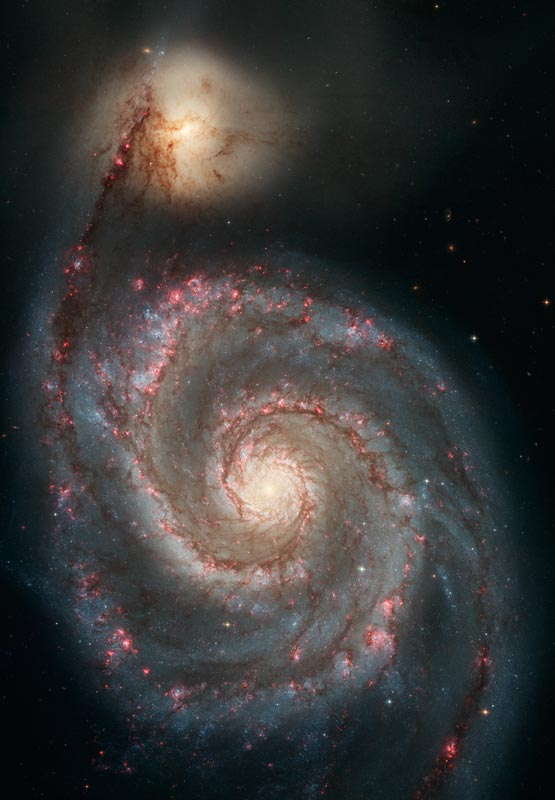 High molecular gas fraction (>70%)
Very little azimuthal change